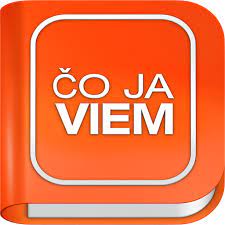 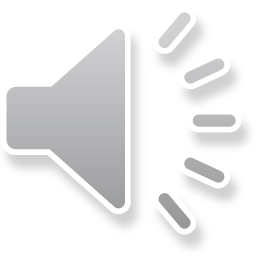 o evanjeliách
Ježišovo narodenie a detstvo I.
Ježišovi učeníci I.
Ježišove podobenstvá I.
Ježišove zázraky  I.
Ježišove zázraky II.
Ježišove podobenstvá II.
Ježišovi učeníci II.
Ježišovo narodenie a detstvo II.
Ježišovi učeníci III.
Ježišove zázraky III.
Ježišovo narodenie a detstvo III.
Ježišove podobenstvá III.
Ježišovo narodenie a detstvo IV.
Ježišovi učeníci IV.
Ježišove podobenstvá IV.
Ježišove zázraky IV.
Ježišovo narodenie a detstvo I.
Čo sa objavilo na oblohe pri narodení Pána Ježiša?
A: slnko
B: mesiac
C: hviezda
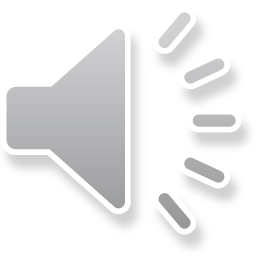 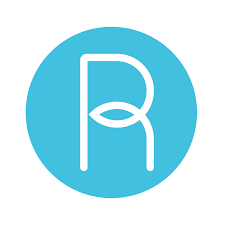 Ježišovo narodenie a detstvo II.
V ktorom meste vyrastal Pán Ježiš?
A: Betlehem
B: Nazaret
C: Jeruzalem
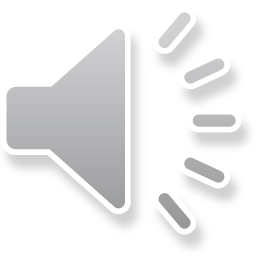 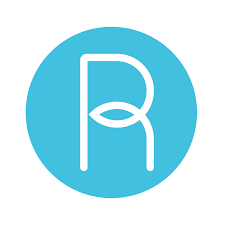 Ježišovo narodenie a detstvo III.
Aké povolanie vykonával jeho pestún
svätý Jozef?
A: tesár
B: rybár
C: mlynár
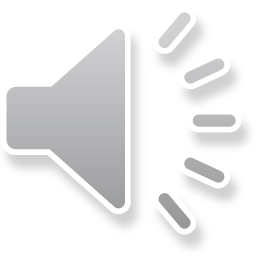 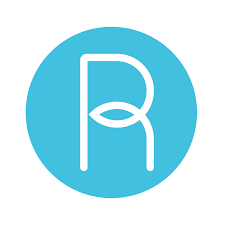 Ježišovo narodenie a detstvo IV.
Koľko rokov mal Pán Ježiš, keď ho Mária
s Jozefom našli v chráme?
A: 10
B: 12
C: 15
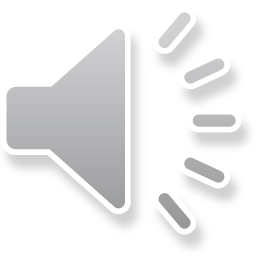 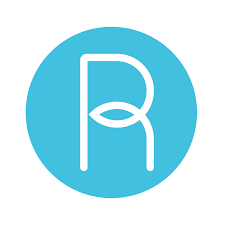 Ježišovi učeníci I.
Koľkých mužov si Pán Ježiš vyvolil za apoštolov?
A: 7
B: 12
C: 72
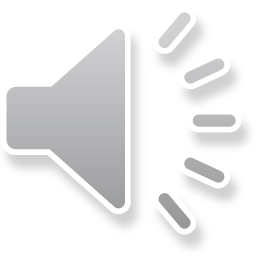 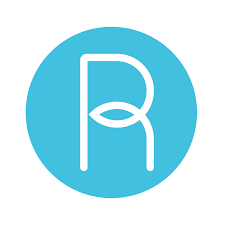 Ježišovi učeníci II.
Ktorých apoštolov vzal Pán Ježiš na vrch Tábor, kde sa premenil?
A: Petra, Jakuba a Jána
B: Matúša, Bartolomeja a Ondreja
C: Filipa, Tomáša a Júdu Tadeáša
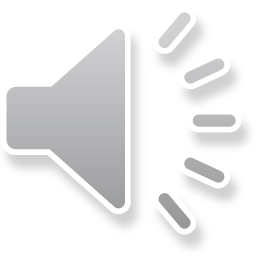 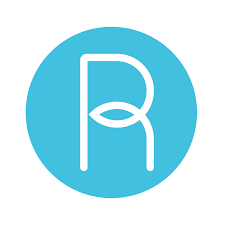 Ježišovi učeníci III.
Ako sa volá modlitba, ktorú apoštolov naučil Pán Ježiš?
A: Zdravas Mária
B: Verím v Boha
C: Otče náš
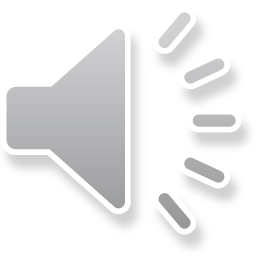 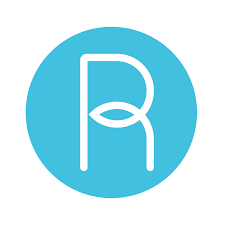 Ježišovi učeníci IV.
Ktorý apoštol bol bratom apoštola Petra?
A: Filip
B: Ján
C: Ondrej
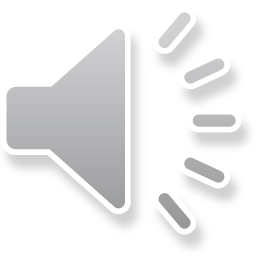 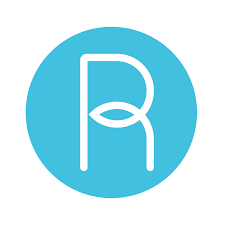 Ježišove podobenstvá I.
Kto zachránil v jednom podobenstve človeka, ktorého ozbíjali a doráňali zbojníci?
A: kňaz
B: levita
C: Samaritán
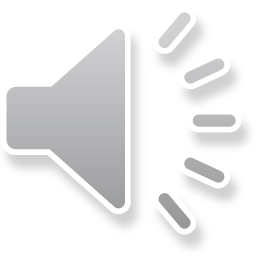 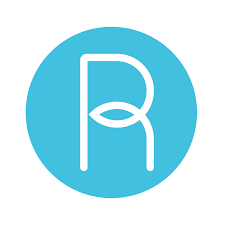 Ježišove podobenstvá II.
Ktorý syn požiadal otca o majetok v podobenstve o márnotratnom synovi?
A: mladší
B: stredný
C: starší
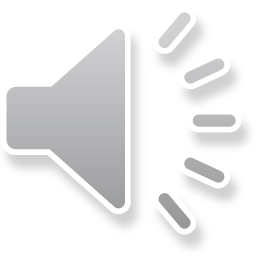 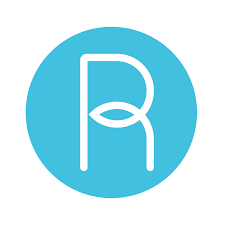 Ježišove podobenstvá III.
Koľko talentov dostali traja sluhovia na začiatku v podobenstve o talentoch?
A: 20, 10 a 5
B: 5, 2 a 1
C: 12, 8 a 4
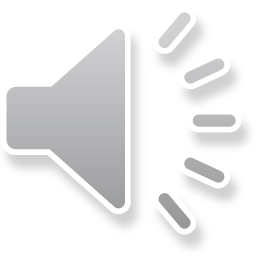 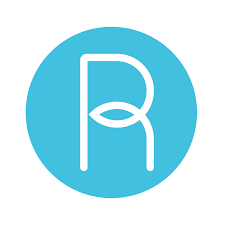 Ježišove podobenstvá IV.
Podľa Pána Ježiša sa nebeské kráľovstvo podobá pokladu ukrytému v …
A: lese
B: mori
C: poli
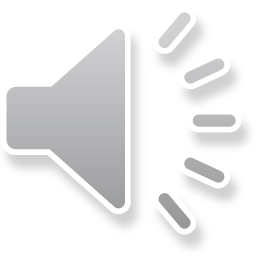 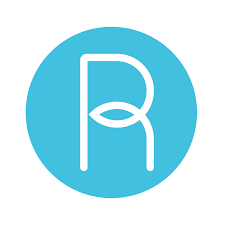 Ježišove zázraky I.
Na ktorej udalosti premenil Pán Ježiš vodu na víno?
A: na svadbe
B: na oslave narodenín
C: na oslave krstu
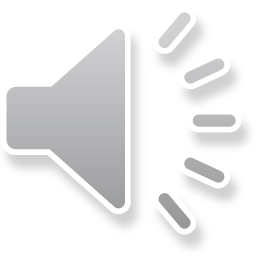 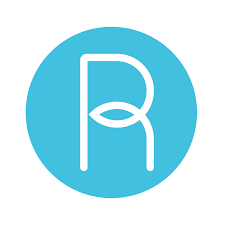 Ježišove zázraky II.
Ako sa volal priateľ Pána Ježiša, ktorého vzkriesil?
A: Nikodém
B: Lazár
C: Jozef Arimatejský
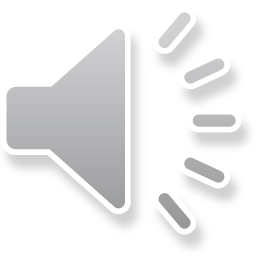 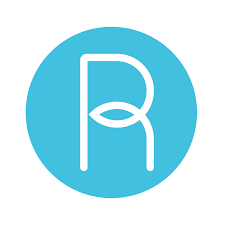 Ježišove zázraky III.
Koľko chlebov a rýb rozmnožil Pán Ježiš, aby nakŕmil veľký zástup ľudí?
A: 10 chlebov a 5 rýb
B: 5 chlebov a 2 ryby
C: 100 chlebov a 200 rýb
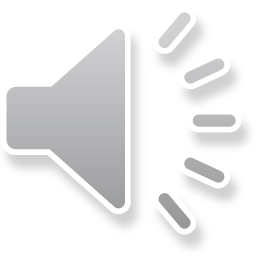 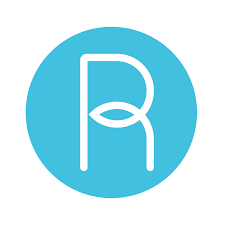 Ježišove zázraky IV.
Testinu ktorého apoštola uzdravil Pán Ježiš?
A: Matúša
B: Jána
C: Petra
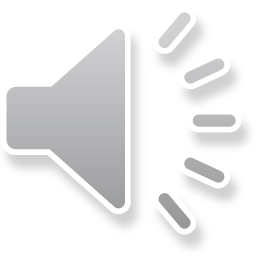 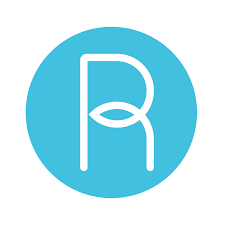